A. Y  B ASPECTOS FORMALES
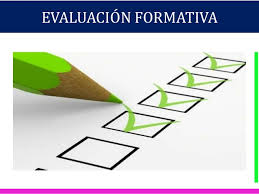 4
4
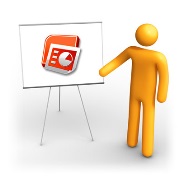 F. EVALUACIÓN
3
3
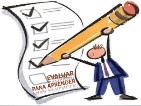 2
2
1
1
C. JUSTIFICACIÓN Y OBJ.
3
1
2
4
4
1
2
3
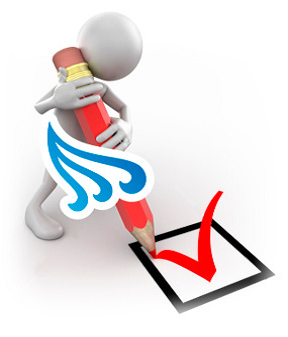 1
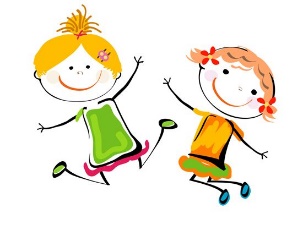 2
3
E.  METODOLOGÍA Y SESIONES
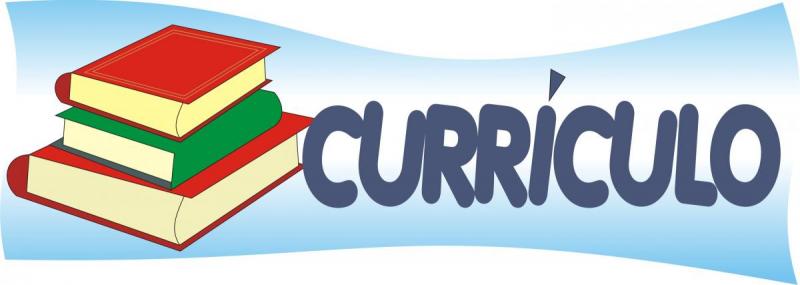 4
D. PRESENCIA CURRICULO
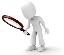 TOTAL: …………………………………..
4: Excelente / 3: Satisfactorio / 2: Suficiente / 1: Insuficiente
PUNTOS FUERTES:
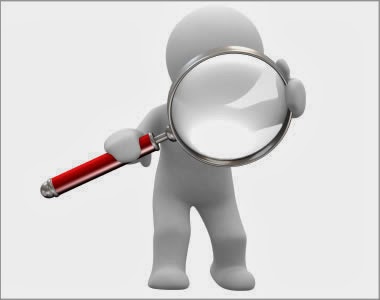 ASPECTOS MEJORABLES: